ОТЧЕТ ОБ ИСПОЛНЕНИИ БЮДЖЕТА ДОЛОТИНСКОГО СЕЛЬСКОГО ПОСЕЛЕНИЯ КРАСНОСУЛИНСКОГО РАЙОНА ЗА 2019 ГОД
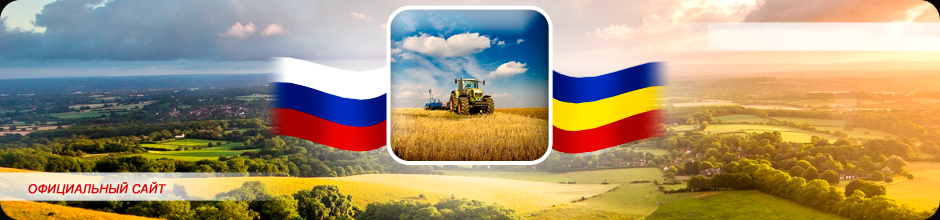 ОСНОВНЫЕ ПАРАМЕТРЫ БЮДЖЕТА ДОЛОТИНСКОГО СЕЛЬСКОГО ПОСЕЛЕНИЯ ЗА 2019 ГОД
ИТОГИ ИСПОЛНЕНИЯ БЮДЖЕТА ДОЛОТИНСКОГО СЕЛЬСКОГО ПОСЕЛЕНИЯ ЗА 2018-2019 ГОДЫ
тыс. рублей
ДОХОДЫ БЮДЖЕТА
СОБСТВЕННЫЕ ДОХОДЫ
БЕЗВОЗМЕЗДНЫЕ ПОСТУПЛЕНИЯ ОТ ДРУГИХ БЮДЖЕТОВ БЮДЖЕТНОЙ СИСТЕМЫ РФ
Налоговые доходы
Неналоговые доходы
налог на доходы физических лиц;
-единый сельскохозяйственный налог;
налог на имущество;
 земельный налог;
-доходы от использования имущества, находящегося в муниципальной собственности;
-штрафы
Дотации

 Субсидии

 Субвенции

 Иные межбюджетные трансферты
ДОХОДЫ БЮДЖЕТА Долотинского сельского поселения за 2018-2019 годы
Общий объем доходов:
2018 год – 37898,6тыс. рублей
2019 год – 11871,7тыс. рублей
СТРУКТУРА ДОХОДОВ БЮДЖЕТА ПОСЕЛЕНИЯ ЗА 2019 ГОД
Расходы бюджета района (по функциям)
Основные функции муниципального образования по разделам бюджетной классификации
общегосударственные вопросы;
 национальная безопасность  и правоохранительная деятельность;
 национальная экономика;
 жилищно-коммунальное хозяйство;
 образование;
 культура, кинематография;
 социальная политика;
 физическая культура и спорт;
Каждый раздел имеет перечень подразделов, отражающий направления реализации соответствующей функции
РАСХОДЫ БЮДЖЕТА ПОСЕЛЕНИЯ ЗА 2019 ГОД ПО РАЗДЕЛАМ
РАСХОДЫ ДОРОЖНОГО ФОНДА
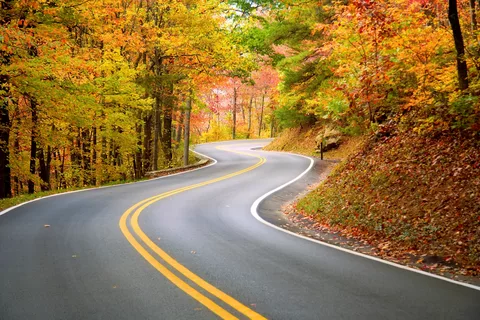 МУНИЦИПАЛЬНЫЕ ПРОГРАММЫ